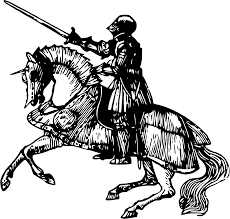 Conquering 
Difficult Texts
You can read pretty much anything
(If you put your mind to it :) )
Reading Strategies
Previewing- Using titles, section headers, and other visuals cues to understand the context and location of the text
Using Context clues- Looking at the hints the author gives to better understand pieces of a selection that you don’t understand
Paraphrasing- Going through and putting the text in your own words (In Shakespeare, it helps to paraphrase every one to two lines)
Pulling from Prior Knowledge (or Google’s knowledge)- What do you know about the text (the time period, the vocabulary, etc.)?  What do you want to know that the internet could help you with?
Reading Strategies (Cont.)
Thinking about your Thinking- Where do you not understand?  Why?  Is it the order of words that confuse you? Is it a word itself that confuses you? (Understanding how YOU think will help you look at your own strengths and weaknesses)
Rereading- No one understands EVERYTHING about a text the first time they read it, even expert readers.  In fact, expert readers know that they have to reread MULTIPLE times to understand a text
Annotating- BREAK IT DOWN into manageable bits.  Of course, reading a giant monologue is intimidating.  Think of it as a lot of little sections instead.
Generating Questions- What do YOU want to know?  Where can you find it?